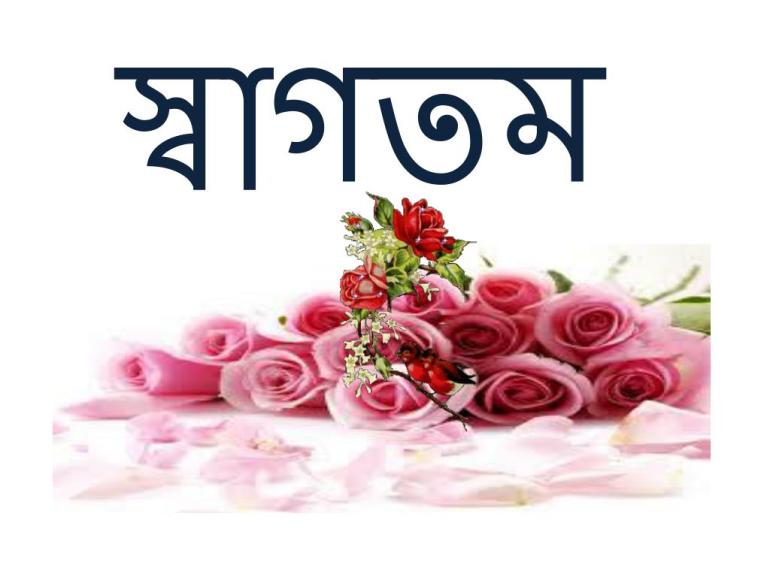 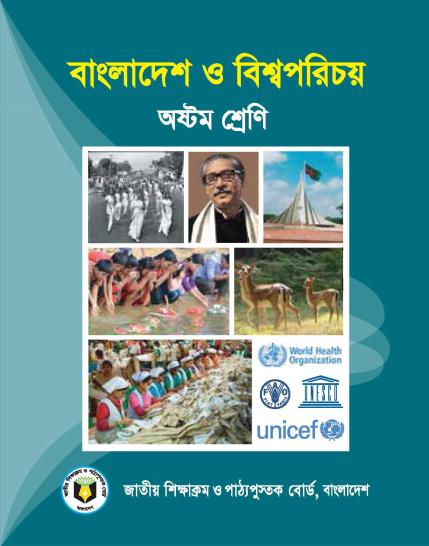 শিক্ষক পরিচিতি
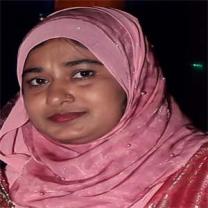 মোসাম্মৎ গুলশান আরা বেগম সহকারি  শিক্ষক 
হাজী আক্রাম উদ্দিন স্কুল এন্ড কলেজ
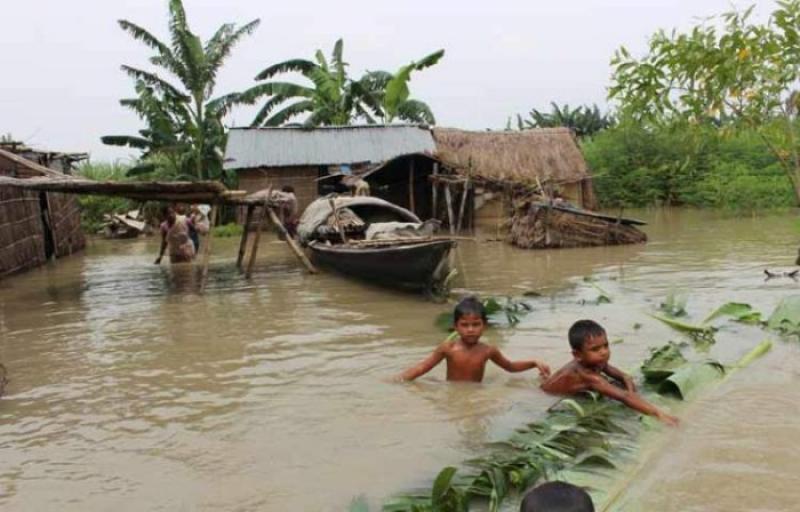 প্রাকৃতিক দুর্যোগে বিপর্যন্ত জনজীবন
অষ্টম অধ্যায়
বাংলাদেশের দূর্যোগ
আজকের পাঠ-
পাঠ-6: প্রাকৃতিক দুর্যোগের কারণ
পাঠ-7: বাংলাদেশের জীবন ও অর্থনীতির উপর দুর্যোগের প্রভাব
পাঠ-8: দুর্যোগ মোকাবিলায় করণীয়
পাঠ-6: প্রাকৃতিক দুর্যোগের কারণ
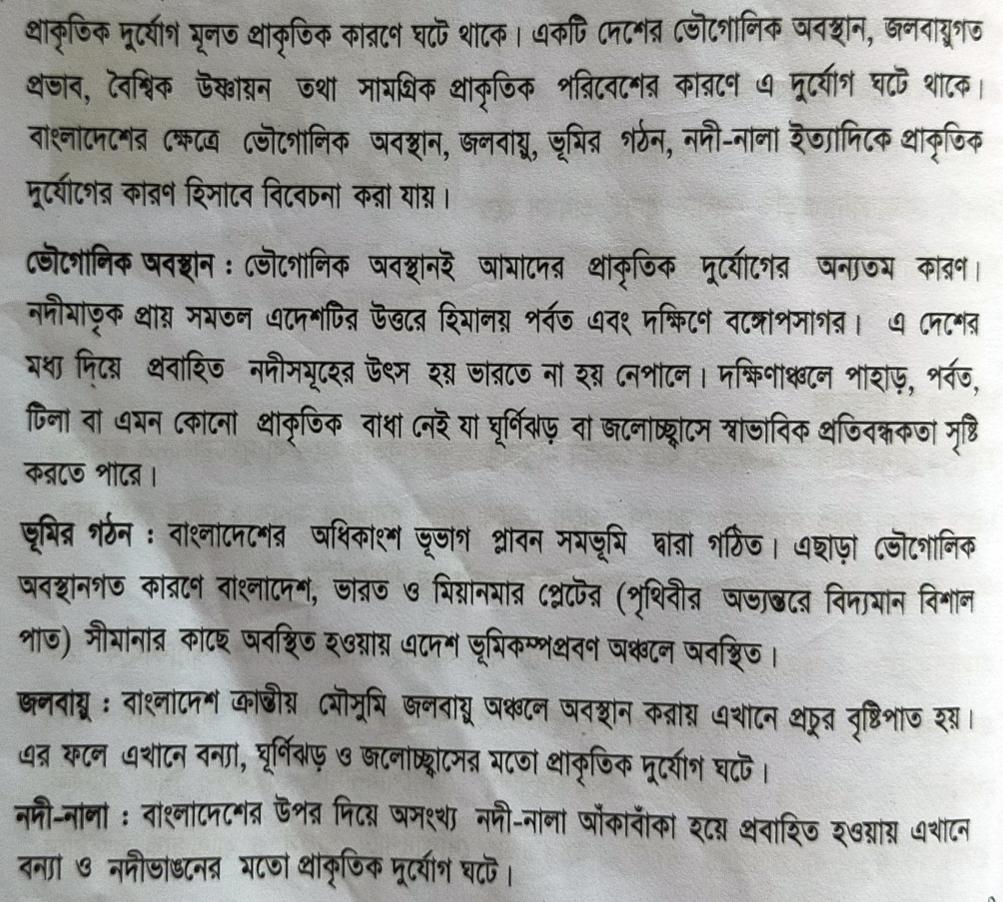 পাঠ-6: প্রাকৃতিক দুর্যোগের কারণ
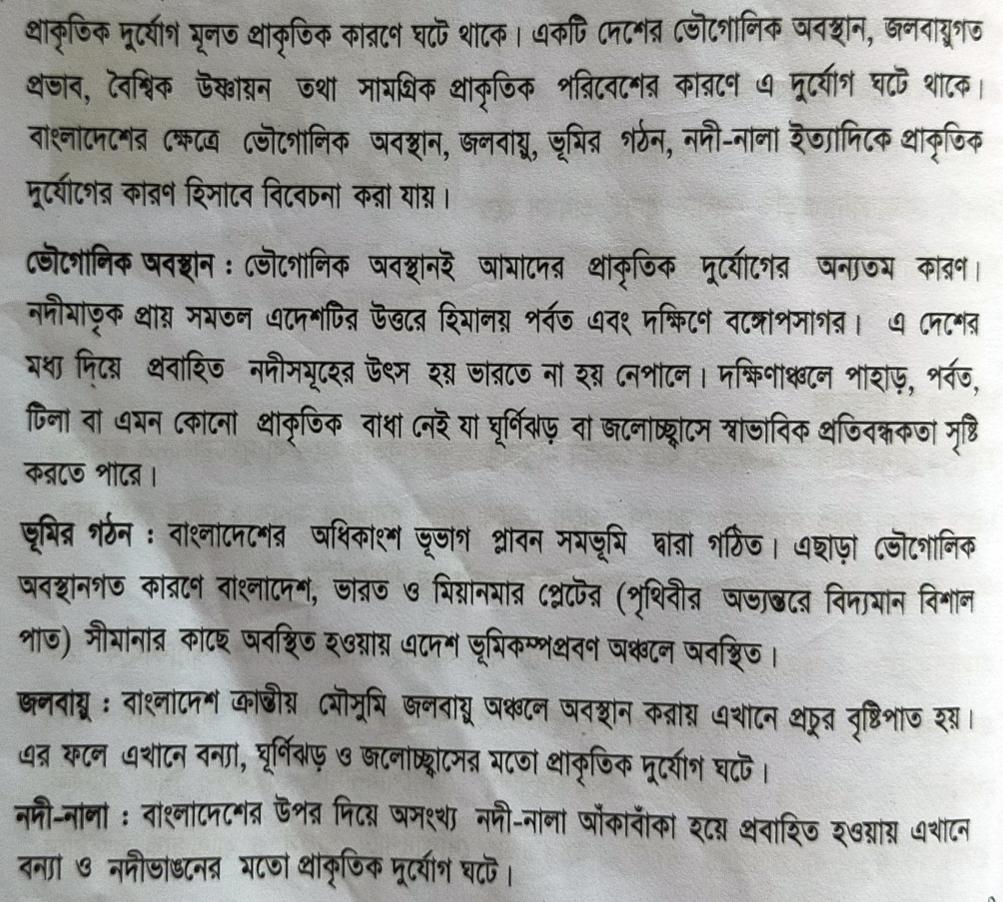 জোড়ায় কাজ
প্রাকৃতিক দুর্যোগের কারণ গুলো কি কি ব্যাখ্যা কর।
পাঠ-7: বাংলাদেশের জীবন ও অর্থনীতির উপর দুর্যোগের প্রভাব
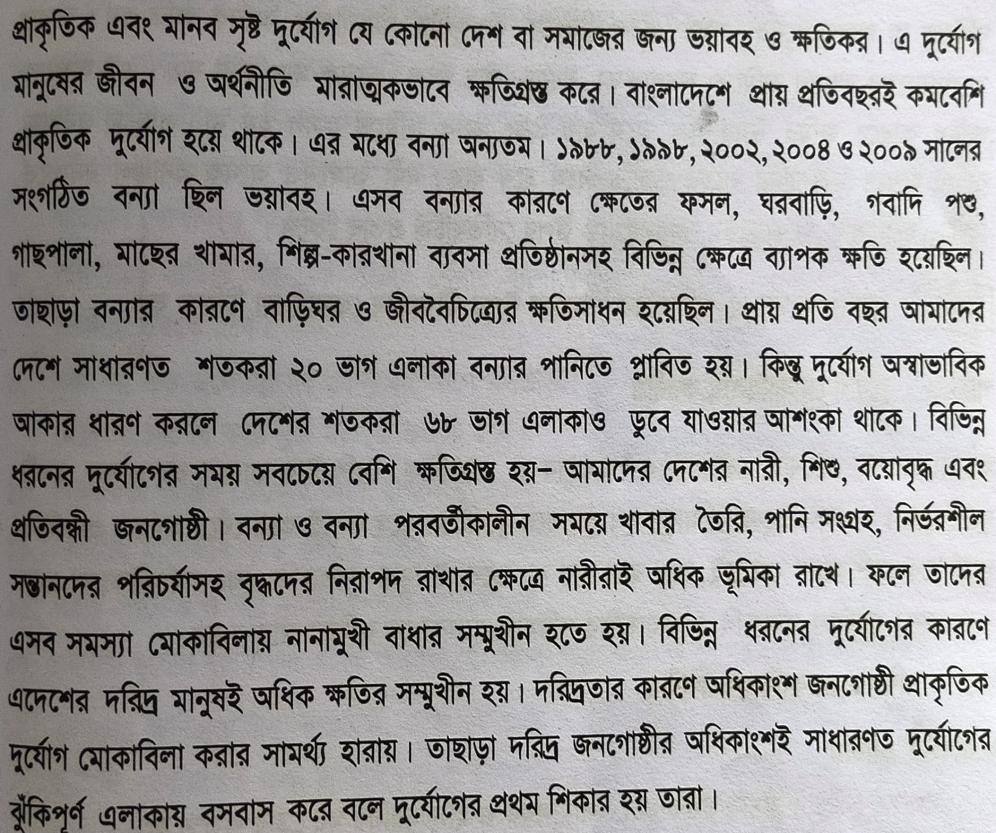 পাঠ-7: বাংলাদেশের জীবন ও অর্থনীতির উপর দুর্যোগের প্রভাব
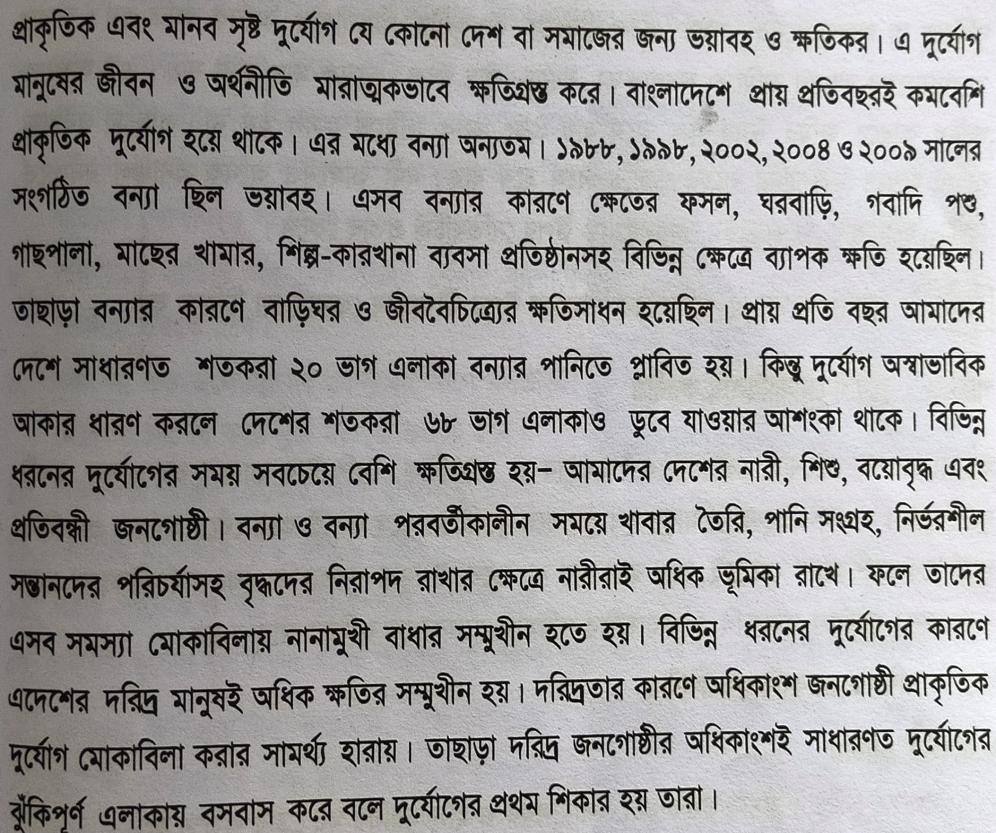 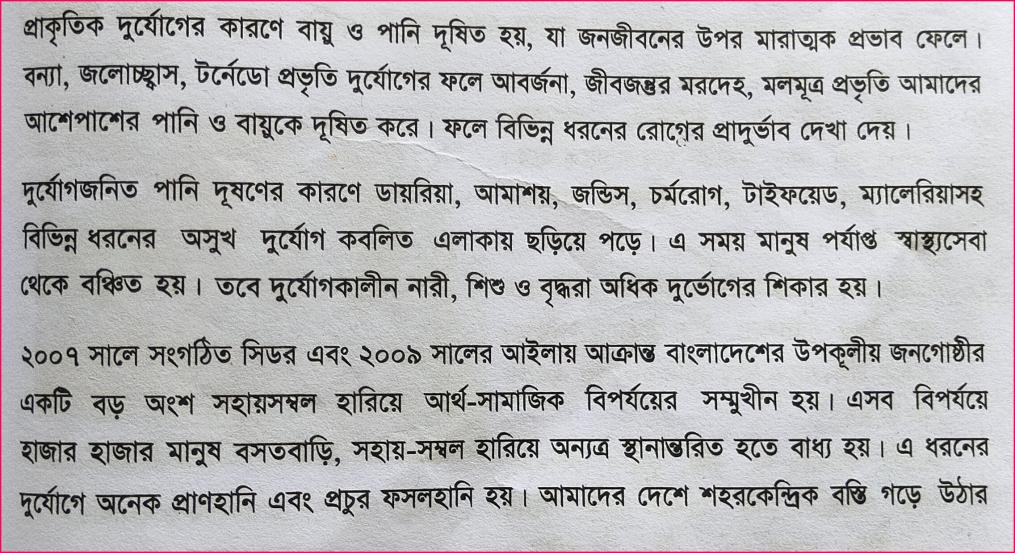 পাঠ-7: বাংলাদেশের জীবন ও অর্থনীতির উপর দুর্যোগের প্রভাব
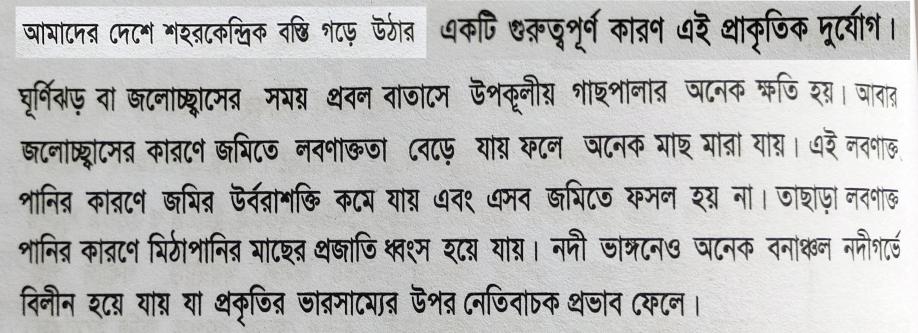 পাঠ-8: দুর্যোগ মোকাবিলায় করণীয়-
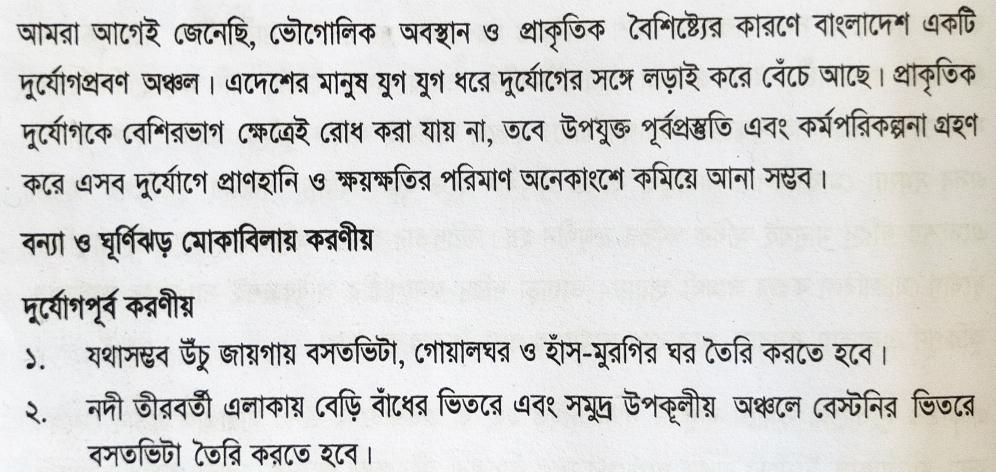 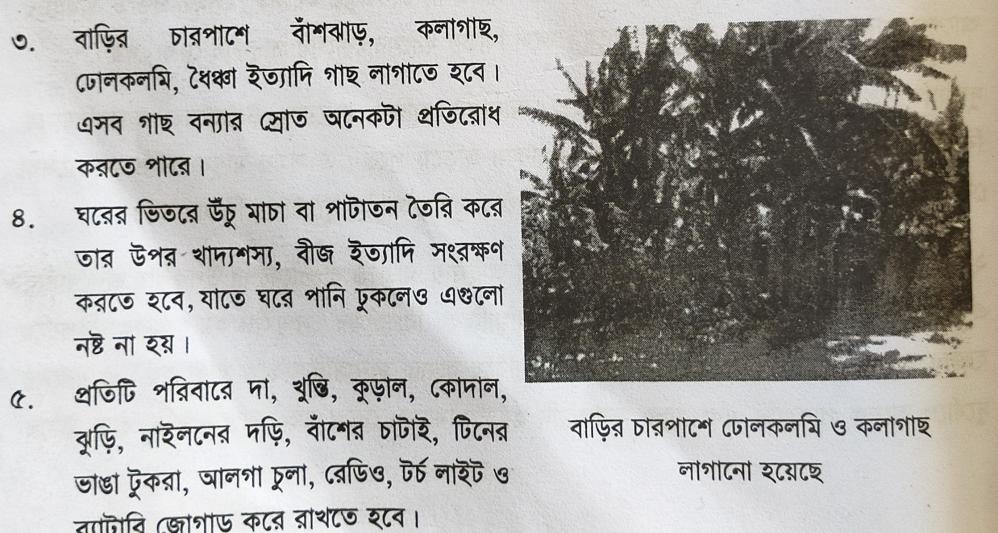 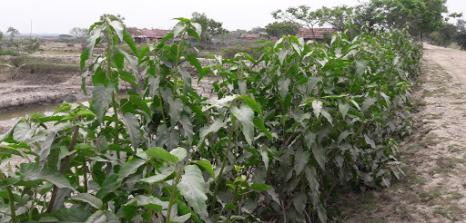 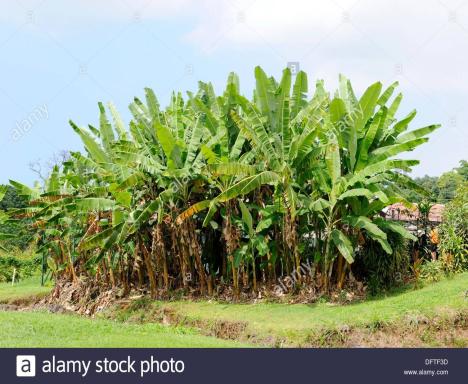 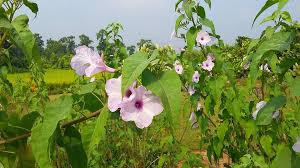 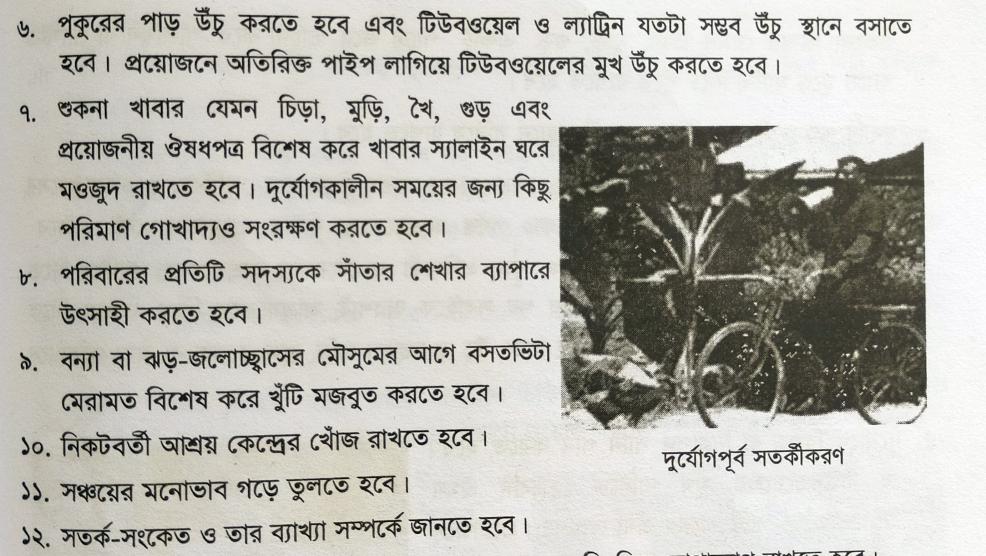 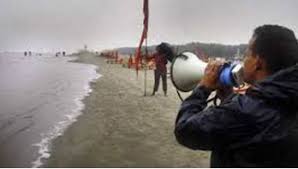 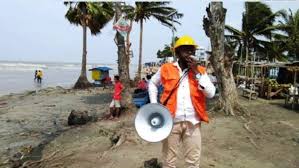 দুর্যোগপূর্ব সতর্কীকরণ
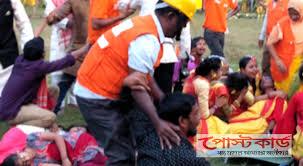 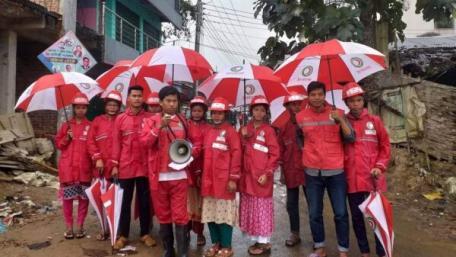 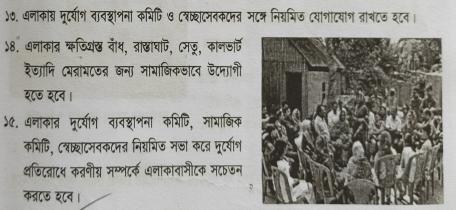 দলগত কাজ
দুর্যোগ মোকাবিলায় করণীয় পদক্ষেপ ব্যাখ্যা কর ।
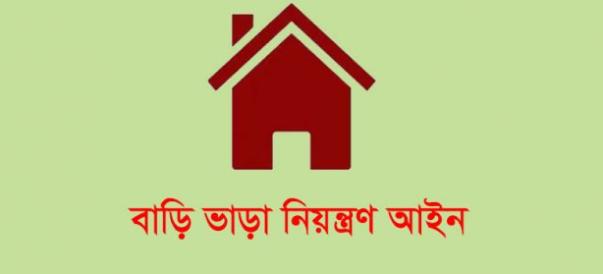 বাড়ির কাজ
বাংলাদেশের ভৌগোলিক অবস্থান প্রাকৃতিক 
	দুর্যোগের জন্য দায়ী-ব্যাখ্যা কর।
সবাইকে ধন্যবাদ